Al Mustafa University College
Computer Technology  Eng. Dep.
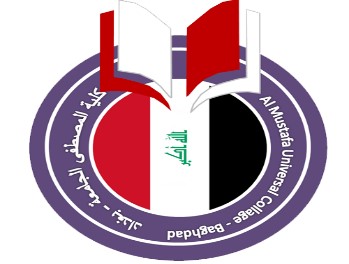 Network Simulation
By 
Asst. Lect. Omer W. Taha
Lecture  7
Subnet Mask
Determines which part of an IP address is the network field and which part
is the host field
Follow these steps to determine the subnet mask:
1. Express the sub network IP address in binary form.
2. Replace the network and subnet portion of the address with all 1s.
3. Replace the host portion of the address with all 0s.
4. Convert the binary expression back to dotted-decimal notation.
60
Subnet Mask
Subnet mask in decimal = 255.255.240.0
61
IP addressing: CIDR
CIDR: Classless InterDomain Routing
subnet portion of address of arbitrary length
address format: a.b.c.d/x, where x is # of bits in  subnet portion of address (1s) only
We will explain this in detail in Chapter 2
host  part
subnet  part
11001000	00010111	00010000	00000000
200.23.16.0/23
Network Layer
4-62
Subnet questions
Answer Five Simple Questions:
Q.	What’s The Broadcast Address For  Each Subnet?
The broadcast address is all host bits  turned on, which is the number  immediately preceding the next subnet.
Q. What Are The Valid Hosts?
Valid hosts are the number between  the subnets, omitting all 0s and all  1s.
COMMUNICATION FROM HOST TO HOST
Layer 3, provides services to exchange the individual  pieces of data over the network between identified  end devices. To accomplish this end-to-end  transport, Layer 3 uses four basic processes:
Addressing
Encapsulation
Routing
D-ecapsulation
ROUTING
Within a network or a sub network, hosts  communicate with each other without the  need for any Network layer intermediary  device. When a host needs to communicate  with another network, an intermediary  device, or router, acts as a gateway to the  other network.
GATEWAY – THE WAY OUT OF OUR NETWORK
The gateway, also known as the default  gateway, is needed to send a packet out of the  local network. If the network portion of the  destination address of the packet is different  from the network of the originating host, the  packet has to be routed outside the original  network
Confirming the Gateway and Route